Independent Task
Addition
Use the column method to add the following amounts:
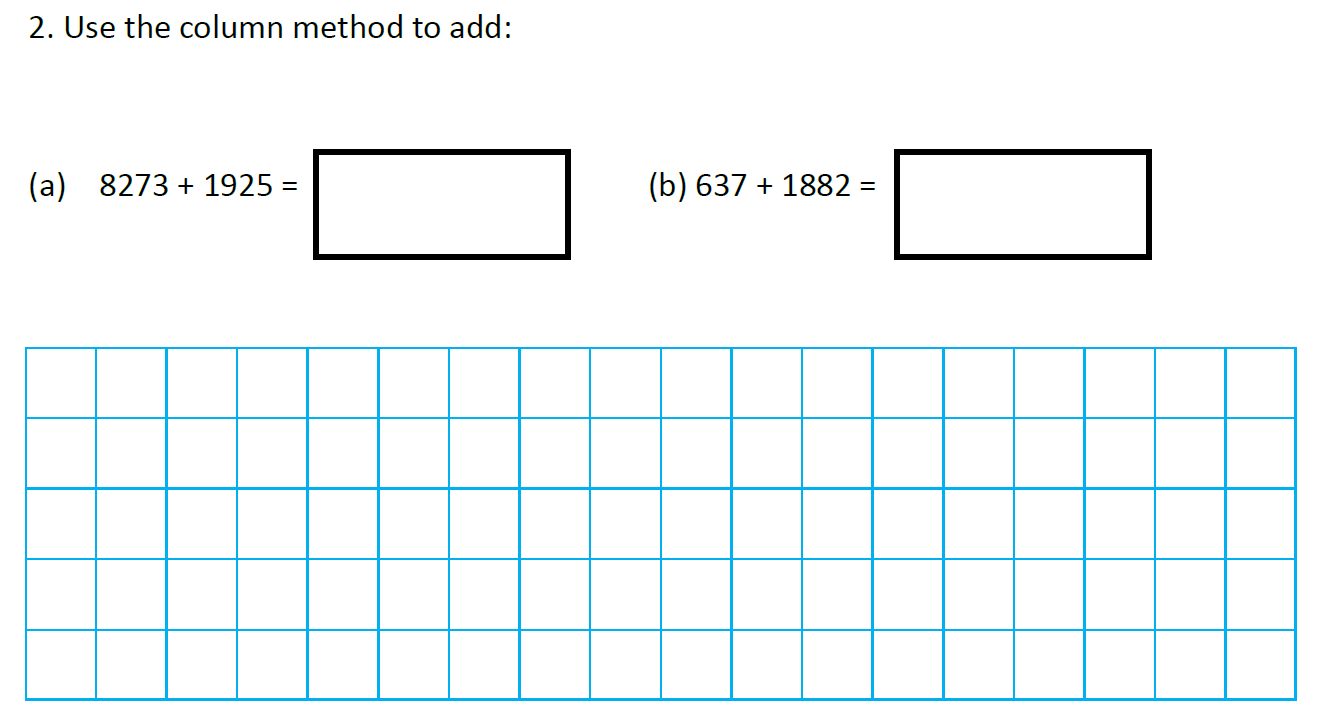 ‹#›
‹#›
Independent Task
Subtraction
Use the column method to subtract the following amounts:
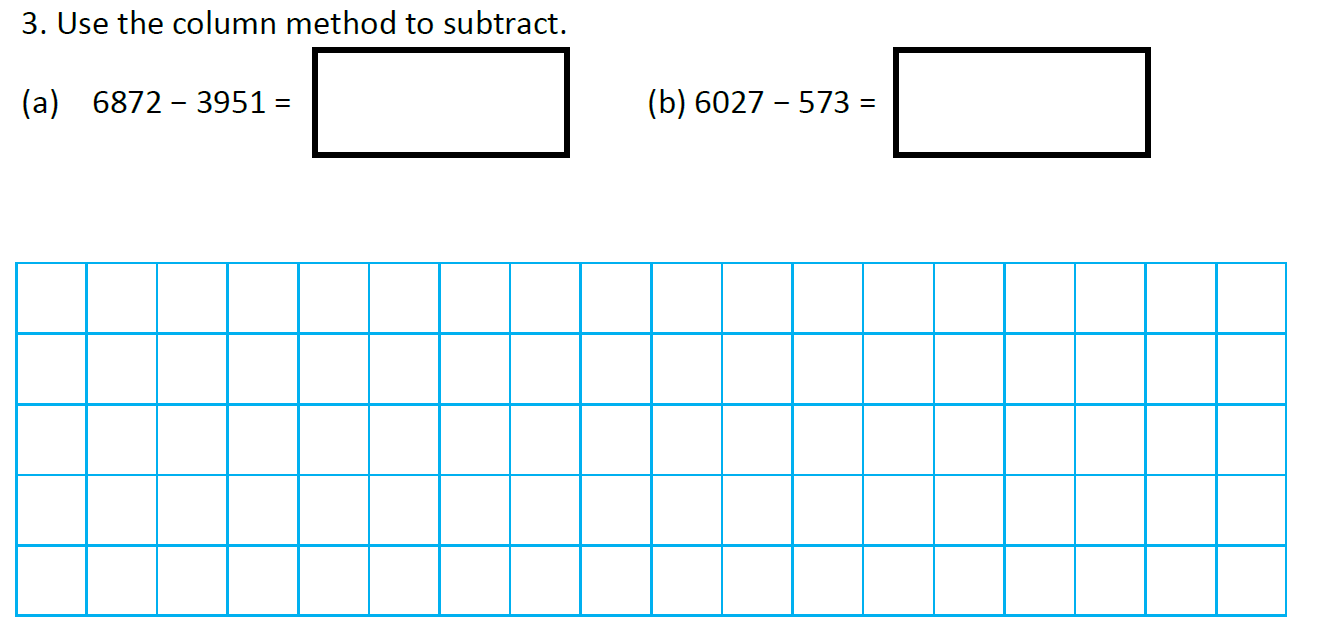 ‹#›
‹#›
Independent Task
Missing numbers
Challenge: Complete the missing boxes!
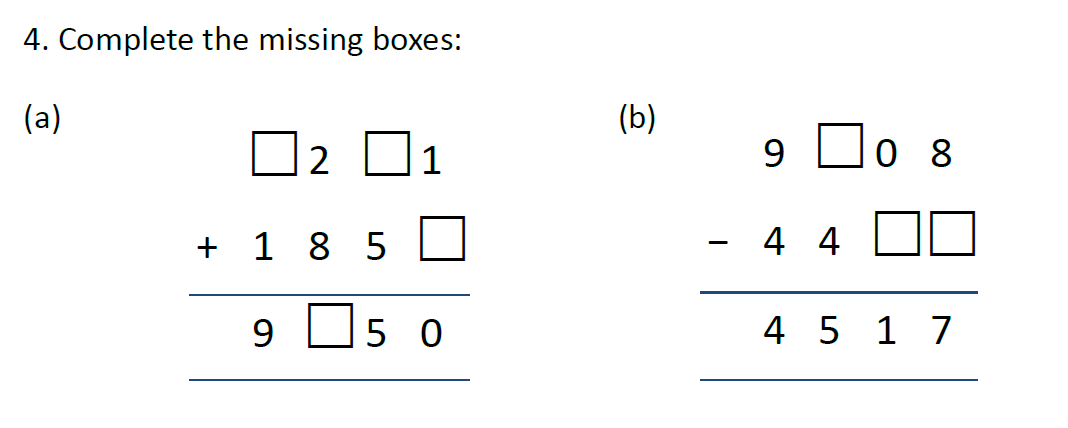 ‹#›
‹#›